Концепция управленческого проекта по формированию личностно-развивающей образовательной среды муниципального бюджетного общеобразовательного учреждения «Гимназия №1» г. Усолье- Сибирское
 
«Эко-space»-территория возможностей
АВТОРЫ
Пугачева С.Н., заместитель директора
Мельникова И.Л., заместитель директора
Тоескина Ю.В. ,советник директора по ВР
Марченко Л.В., заместитель директора
КРАТКАЯ СПРАВКА ОБ Образовательной Организации
МБОУ «Гимназия №1»
Инновационное образовательное учреждение
Контингент-795 человек
На уровне НОО -324 чел.
На уровне ООО -397 чел
На уровне СОО-74 чел.

100 баллов ЕГЭ- 10 чел
Золотые медалисты-100 чел
Победители и призеры ВСОШ-200 чел
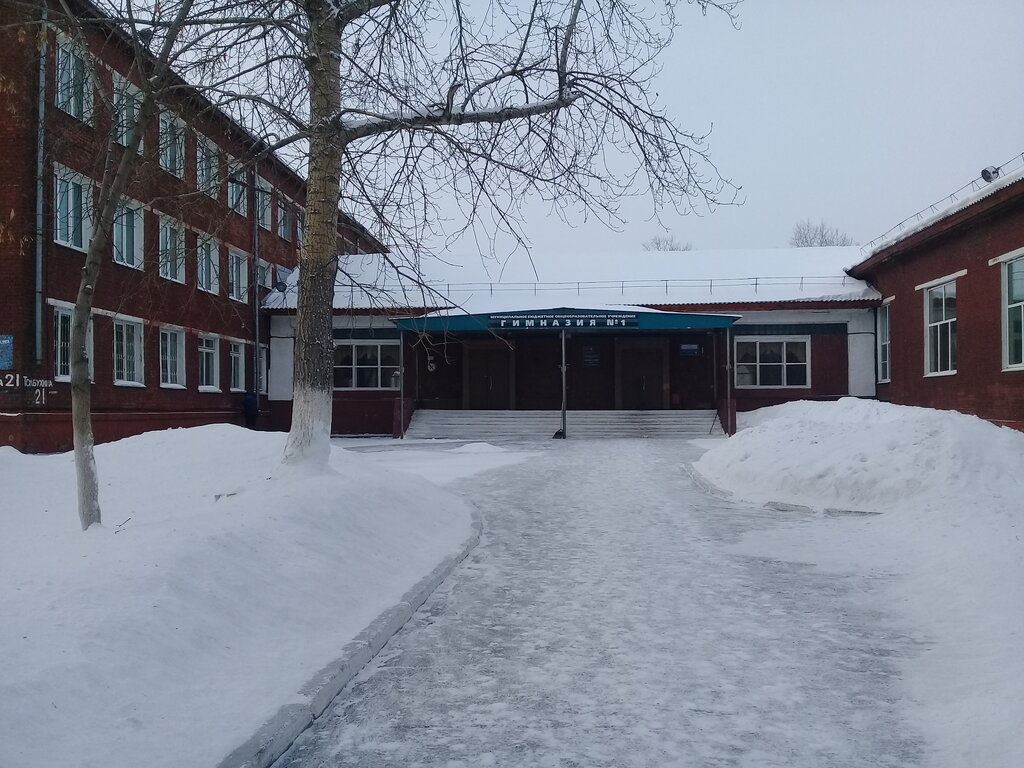 КРАТКАЯ СПРАВКА ОБ Образовательной Организации
«Эколого-педагогические условия  есть  соответствие задач   актуальной жизненной ситуации
 с учётом потребностей и ценностей окружающего мира» 
Ясвин В.А.
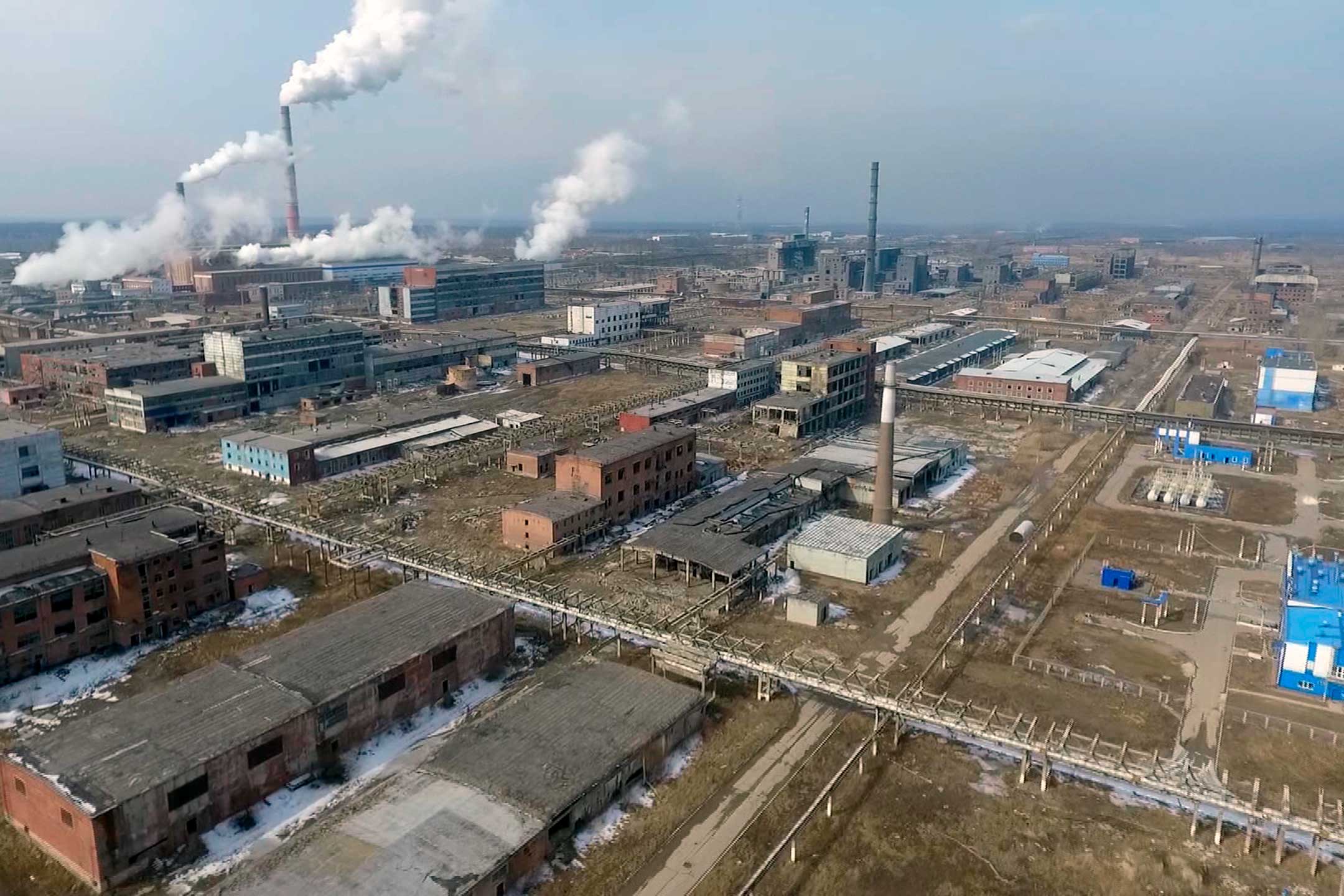 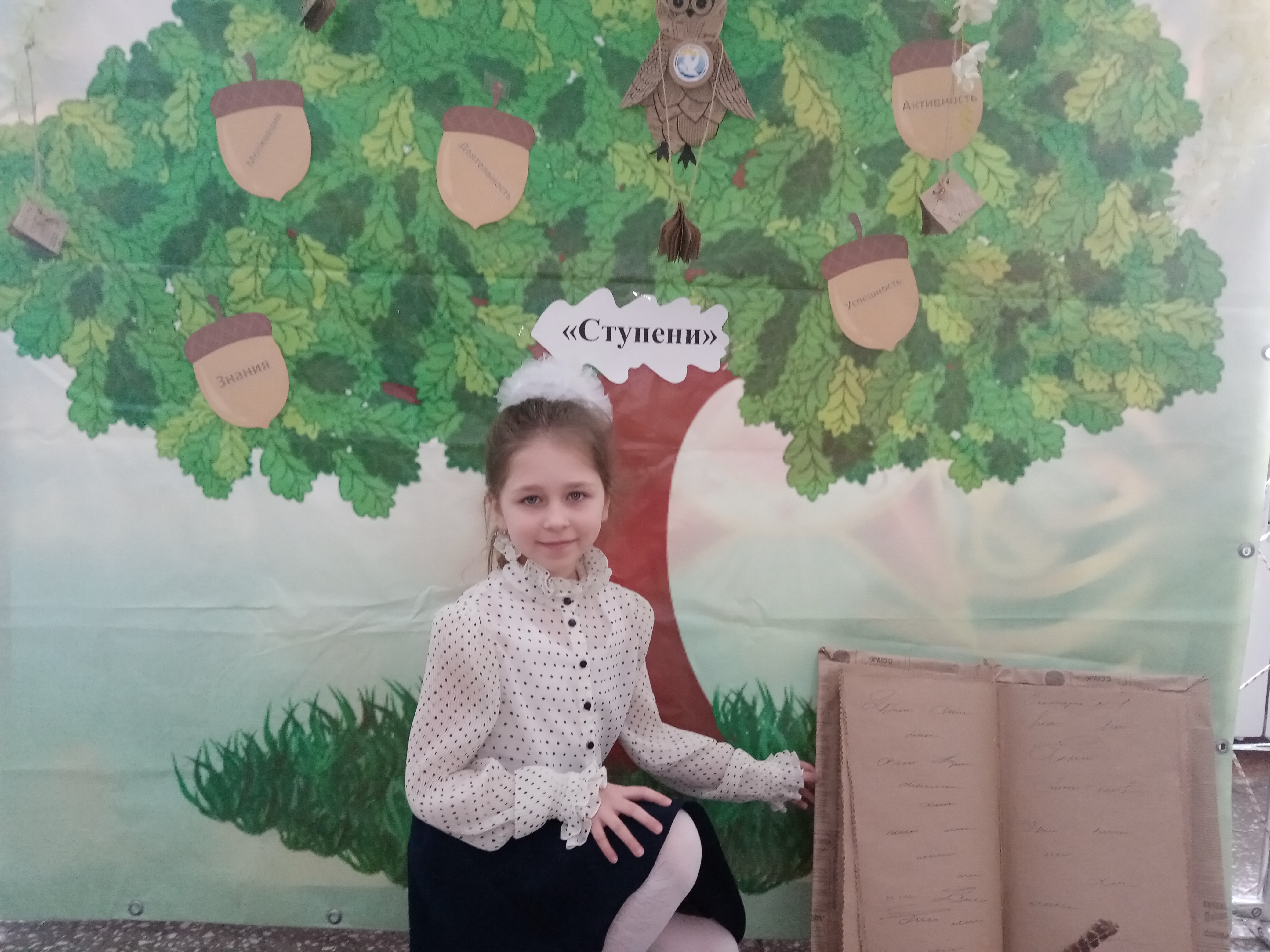 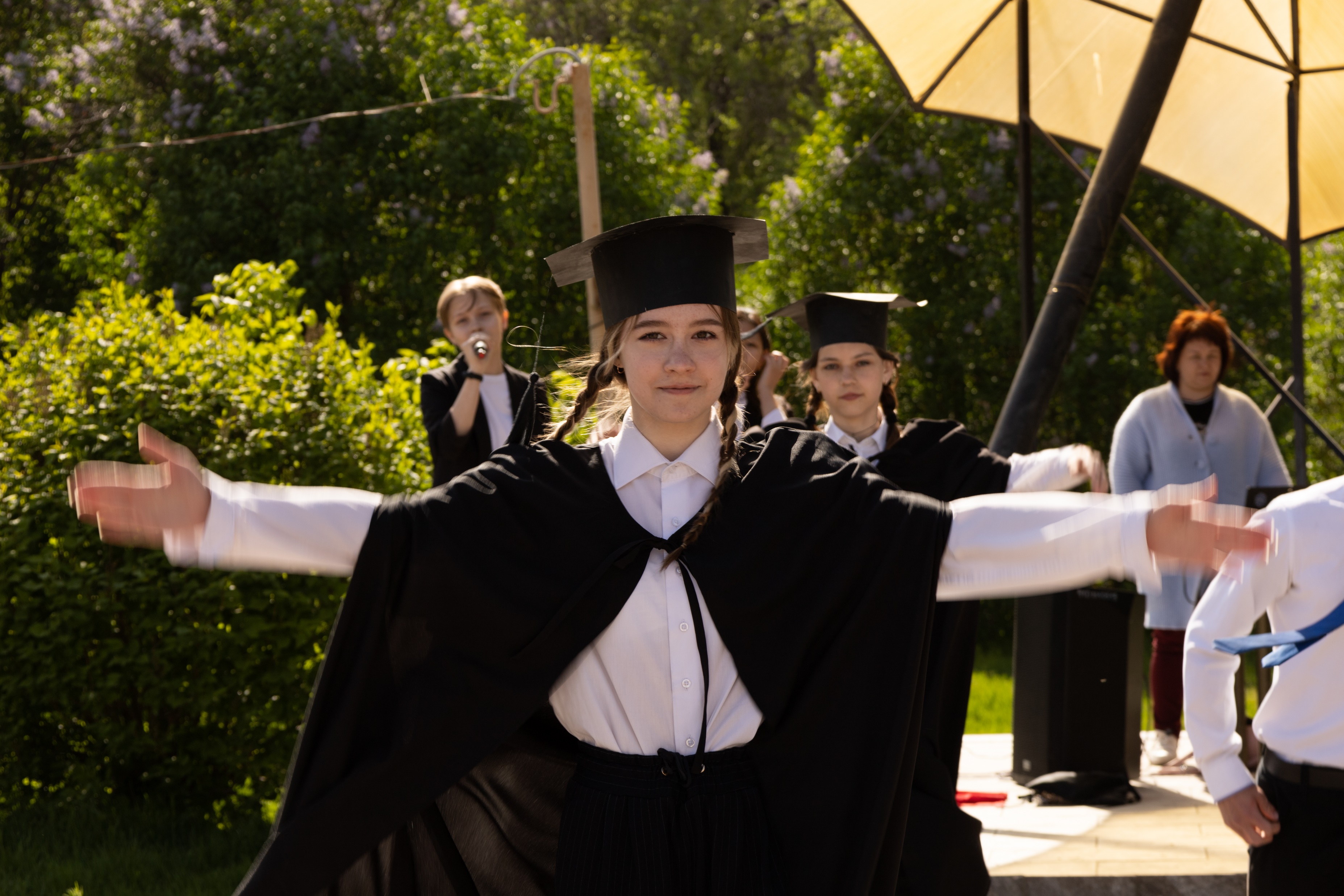 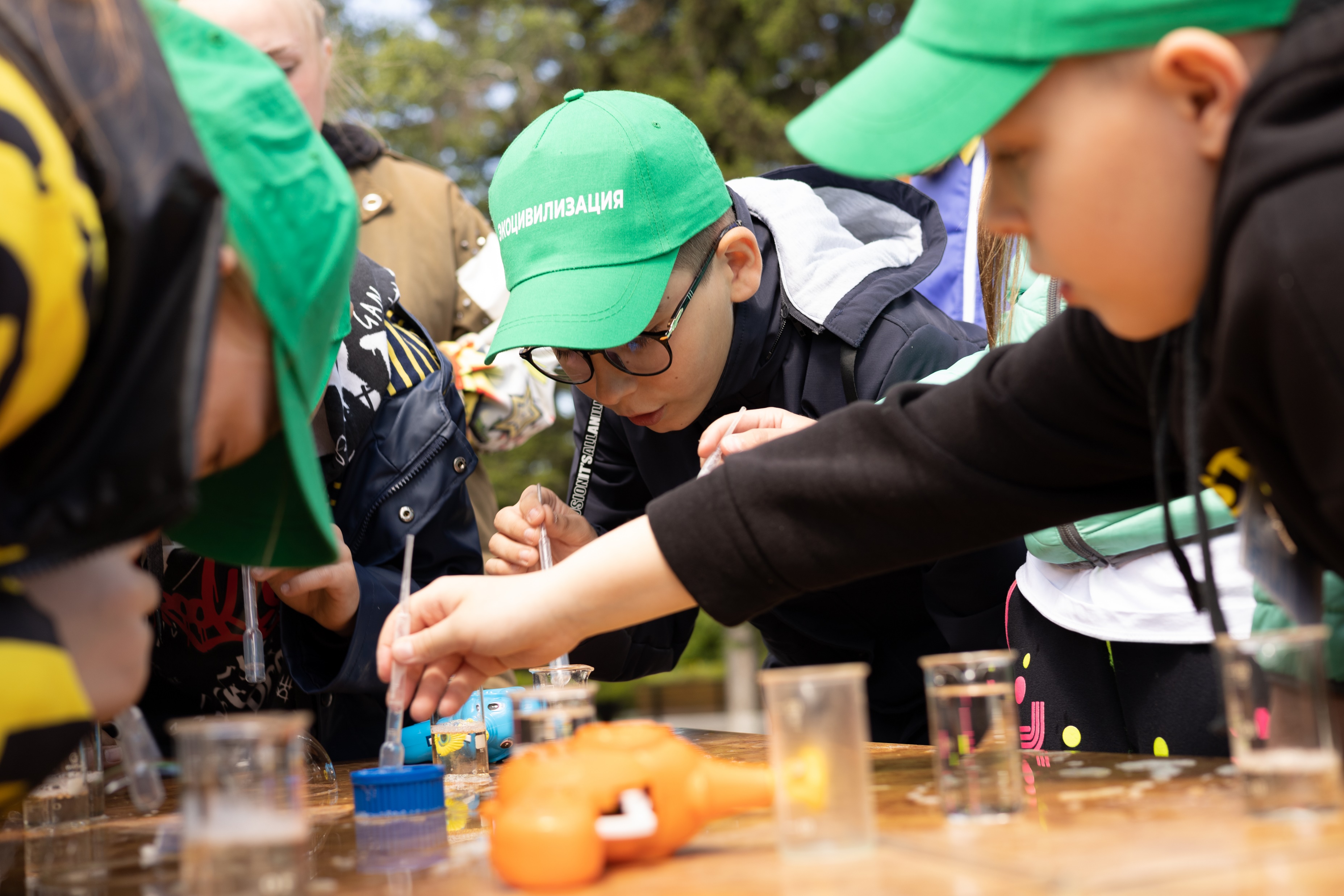 ООО «Усольехимпром». 
Планируется -Федеральный центр химии,  2025г
Социальные партнеры МБОУ «Гимназия №1»
Результаты и выводы по итогам 
исследования СРЕДЫ ОО
В сообществе МБОУ «Гимназия № 1» карьерно-догматическая среда доминирует над творческо-безмятежной; недостаточно развита среда неформального общения обучающихся; ограничено пространство для свободного творчества для детей и педагогов.
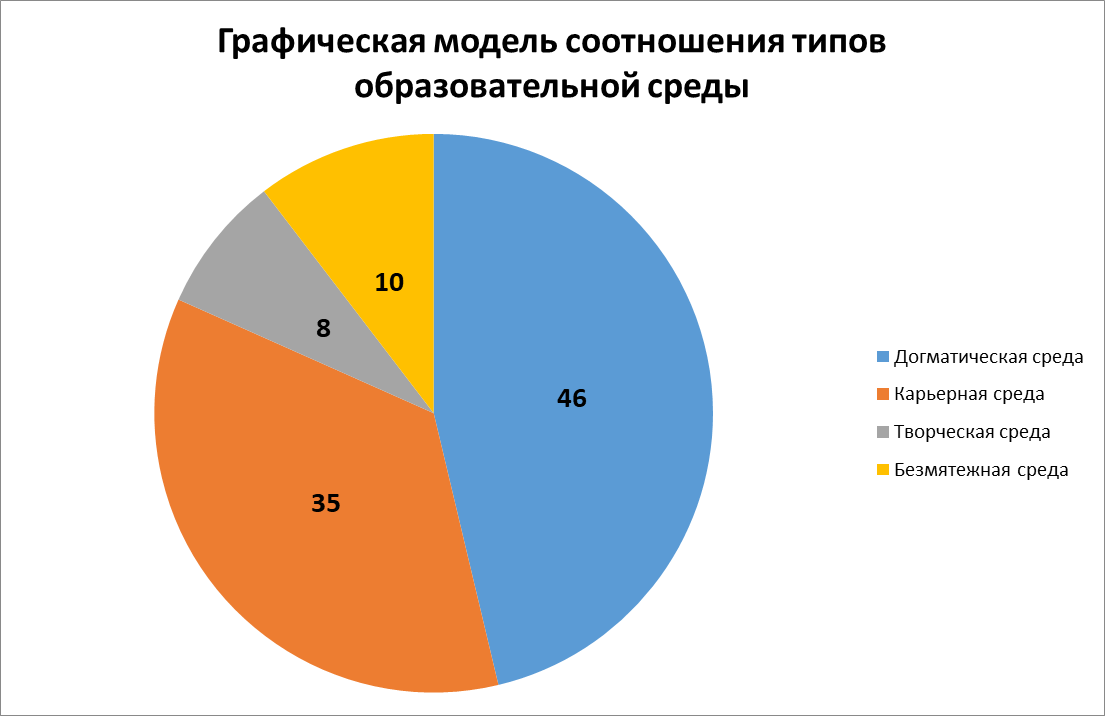 Выявлены дефициты следующих параметров: интенсивность, осознаваемость, когерентность.
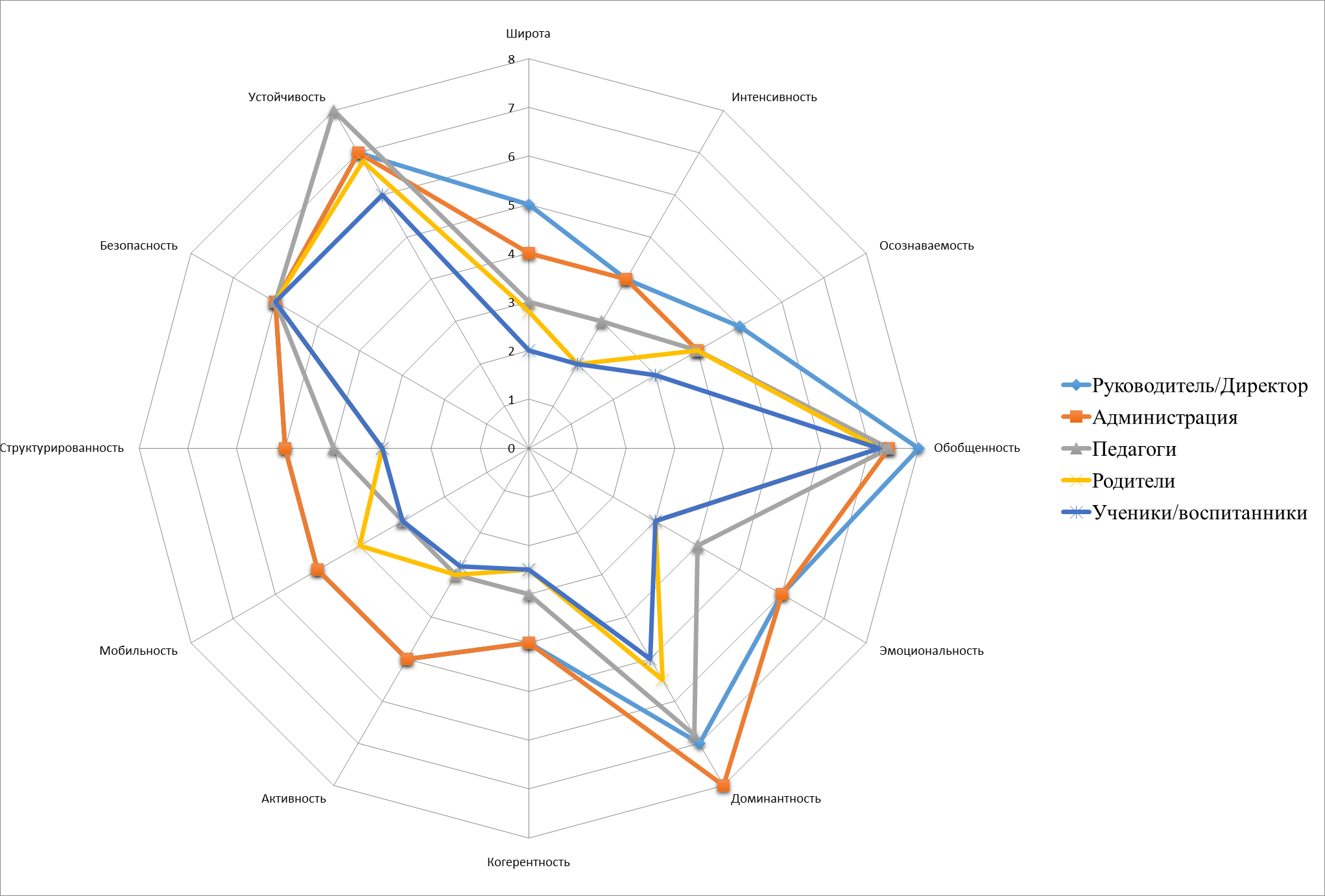 КЛЮЧЕВАЯ ПРОБЛЕМА ПРОЕКТА
Дефицит инструментов по развитию
 актуальных навыков и компетенций 
для 21 века
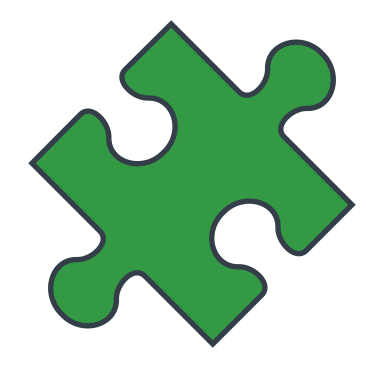 Цель: создать личностно-развивающую образовательную среду, в которой условия превращаются в возможности развития, в которой каждый сможет удовлетворить свои ключевые психологические потребности, обрести субъективное благополучие, развить в себе личностную зрелость и гибкость
ЦЕЛь ПРОЕКТА
Задачи:
-провести  диагностику образовательной среды  МБОУ «Гимназия №1» на основе   Пособия  В.А. Ясвина «Школьное средоведение и педагогическое средоведение», выявить  проблемы в организации образовательной среды;
-составить   Дорожную   карту изменений;
-разработать Модель создания эколого- педагогических условий для развития личностного потенциала;
-создать в фойе МБОУ «Гимназия №1»   пространство инициатив  «ЭКОспейс-территория возможностей»;
-изучить и использовать   Комплексные  решения, представленные на сайте Благотворительного фонда «Вклад в будущее», по сопровождению и  развитию ребенка с 6 до 18 лет с учетом его возрастных особенностей ;
-провести диагностику  и оценку результатов проекта
Результаты проекта и Способы их ДОСТИЖЕНИЯ
Самоизменение обучающихся
РЕСУРСНОЕ ОБЕСПЕЧЕНИЕ ПРОЕКТА
Информационные ресурсы Благотворительного  фонда   Сбербанка «Вклад в будущее»
Технология 4К
Проект 
«Смотрим вместе»
Смешанное обучение
«ДОРОЖНая КАРТа» ПРОЕКТА
Диагностика эффективности проекта
Реализация плана проекта, внесение изменений во все компоненты ОС, создание территории для ЛОС
Диагностика образовательной среды, разработка проекта, мониторинг
СПИСОК ЗНАЧИМЫХ ПРОДУКТОВ ПРОЕКТА
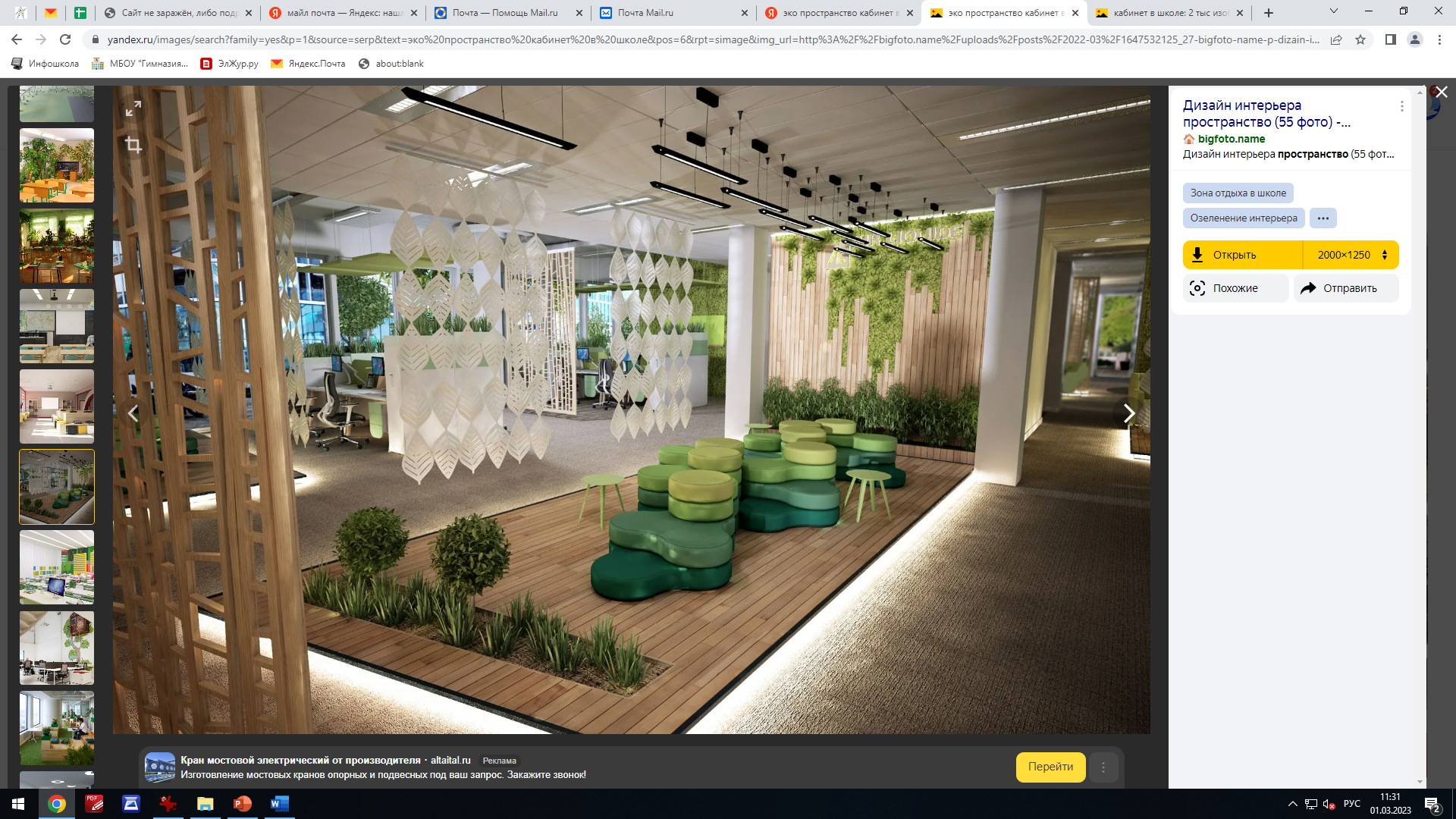 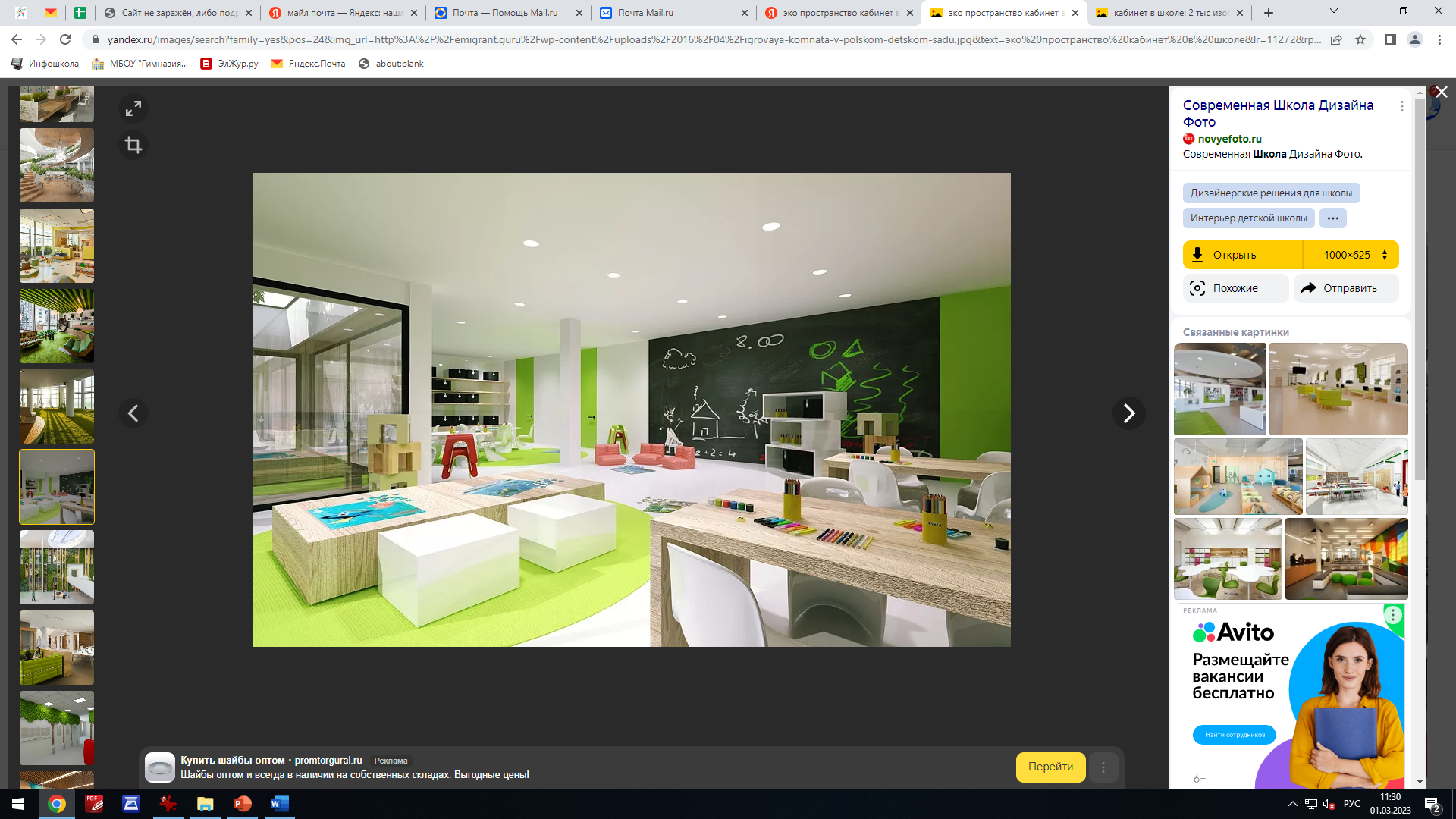 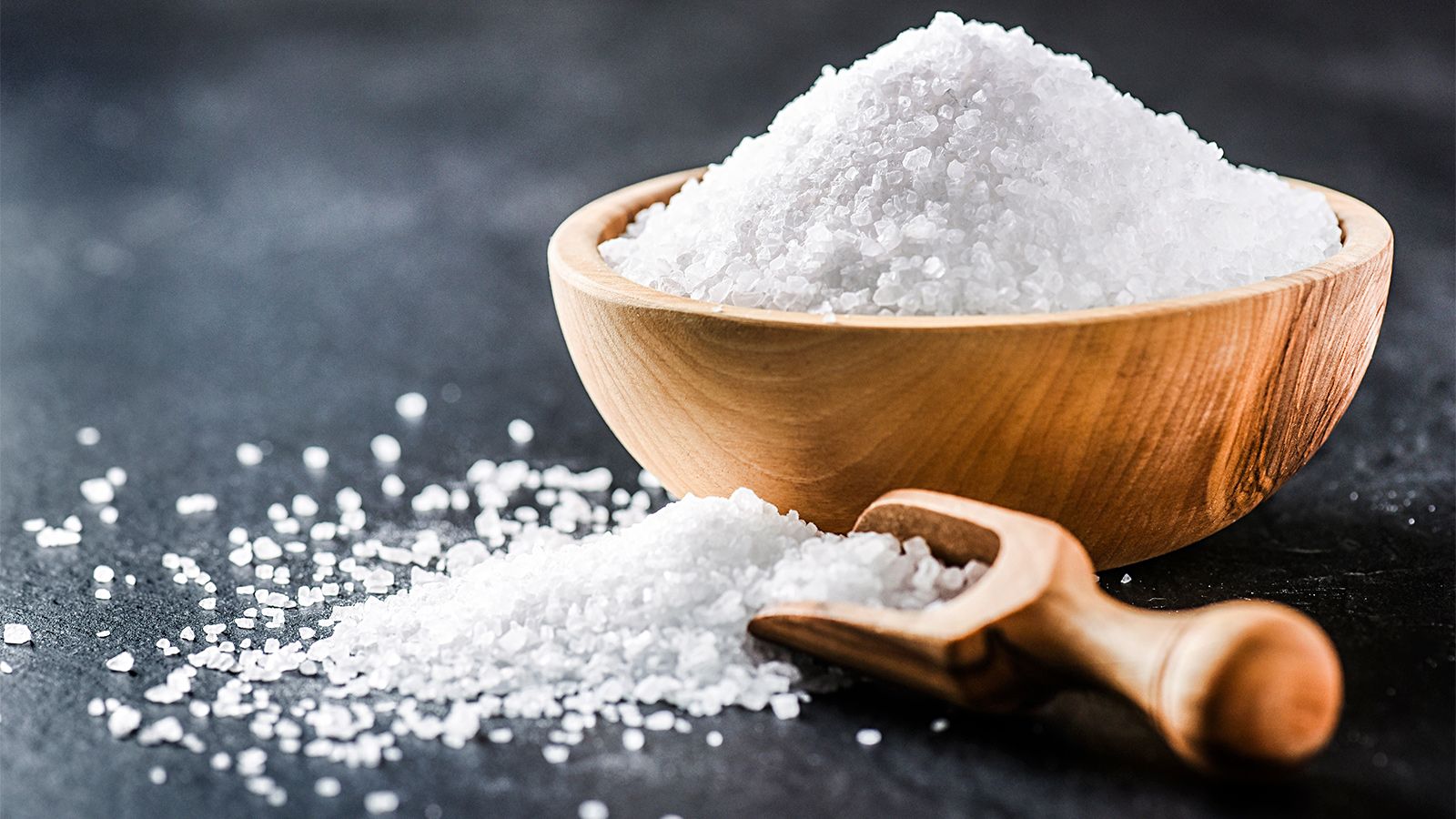